«AGRICULTURAL POLICY»
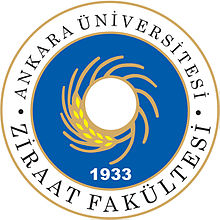 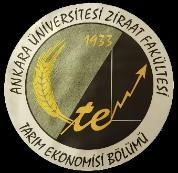 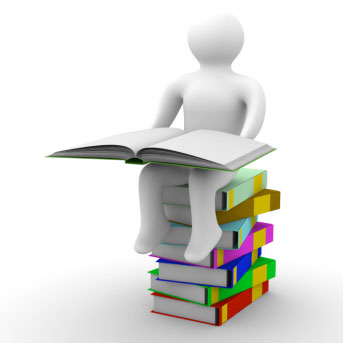 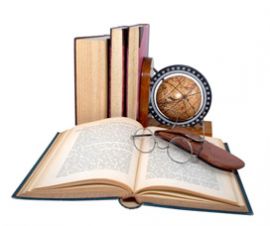 Prof. Dr. İlkay DELLAL
Assoc. Prof. Yener ATASEVEN
Ilkay.Dellal@ankara.edu.tr
yenerataseven@hotmail.com
Ankara University
Faculty of Agriculture
Deparment of Agricultural Economics
Objectives of Agricultural Support Policy
The aims of the support policy
• directing the production,
• supporting the producer and
• is the preservation of the balances in the country's economy.
2
Subsidy Policy and Subsidy Types
Feature of the subsidy
• issued by the state
• no response is expected when giving
• becomes production oriented
• aids that are monetary or have monetary value
3
Subsidy Policy and Subsidy Types
subsidies, given in money,
monetary subsidies and
can be classified as hidden subsidies
4
Subsidies in Money:

1. Credit subsidies
2. Input subsidies
METHODS OF INTERVENTION IN AGRICULTURE

Direct Income Interventions
Difference payment system
Direct income payment (WTO)
2. Price Intervention
Support purchase
Intervention reception
3. Input Supports
4. Directly Intervention in Production Quota - Production Quota
5. Intervention in Foreign Trade Policies
Variable customs duty
Flat rate customs duty
Import quota
Export support
THANKS…
ANY QUESTIONS…
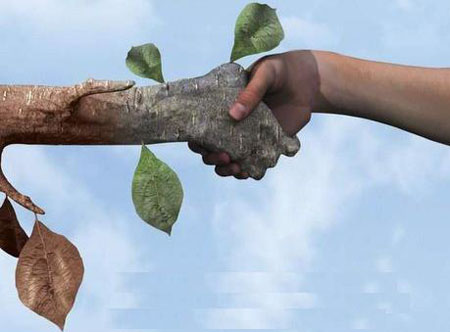 7